LYNX TameFlow Implementation Choices
Workdocument
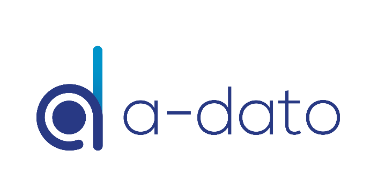 LYNX and LYNX TameFlow
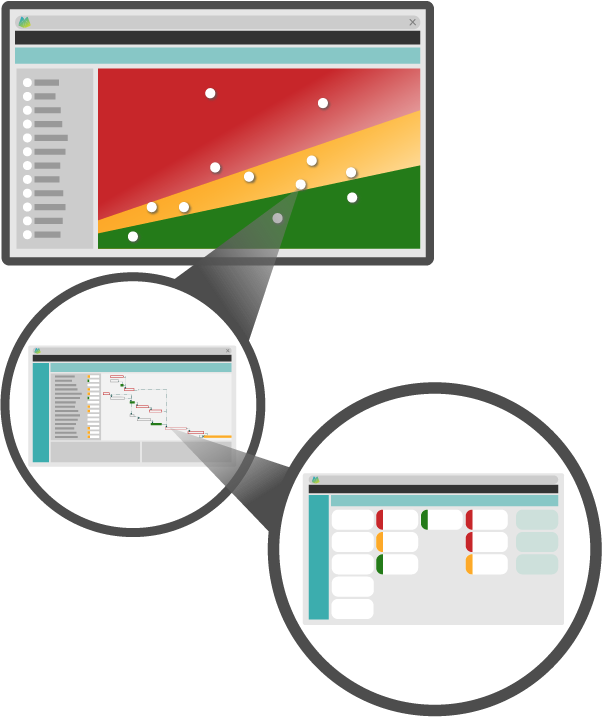 Multi-project resource management
Skills, profiles, resources, teams, team members
Portfolio / Multi Project
Scenario Planning
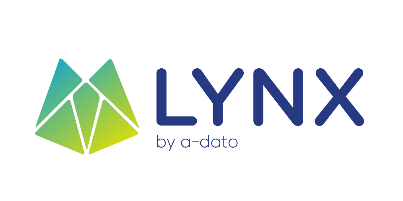 Projects with stages, phases and tasks
Card
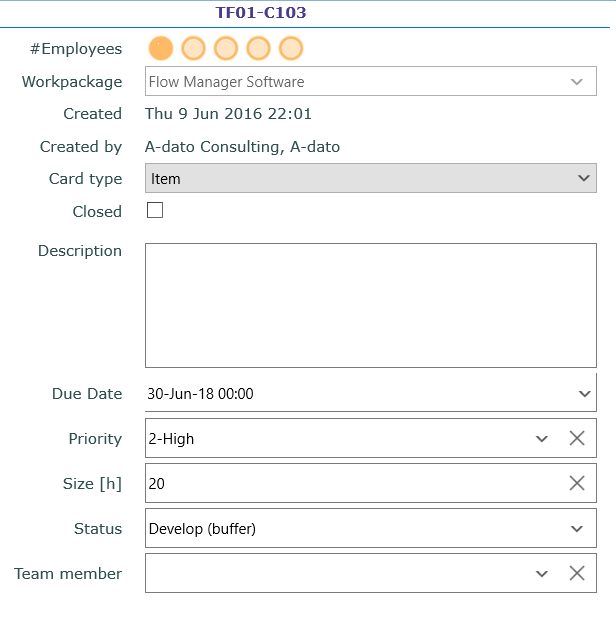 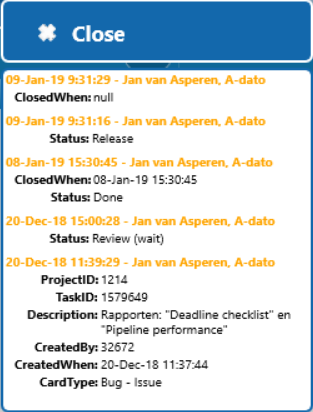 Workpackages with Cards e.g. subtasks, user-stories
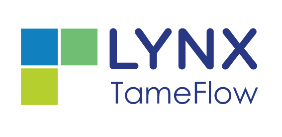 Project WorkflowsNetwork Logic building a Critical Chain or Shortest Path
3
Concept
START
Hardware
Software
Integration
Buffer
Project WorkflowsNormal tasks and Workpackages (bundle of “cards”)
4
Normal
START
Normal
Workpackage
Level 1
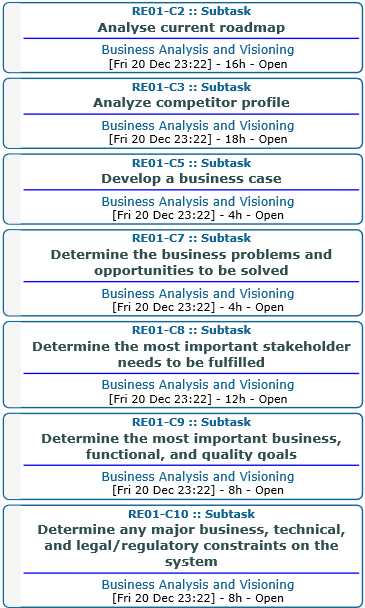 Level 2
Normal
Buffer
Worpackage with a bundle of cards
Bundle of Cards
Applications of LYNX TameFlowProjects and Services Workflows
5
Project Workflows
Services Workflows (or “Non-project work”)
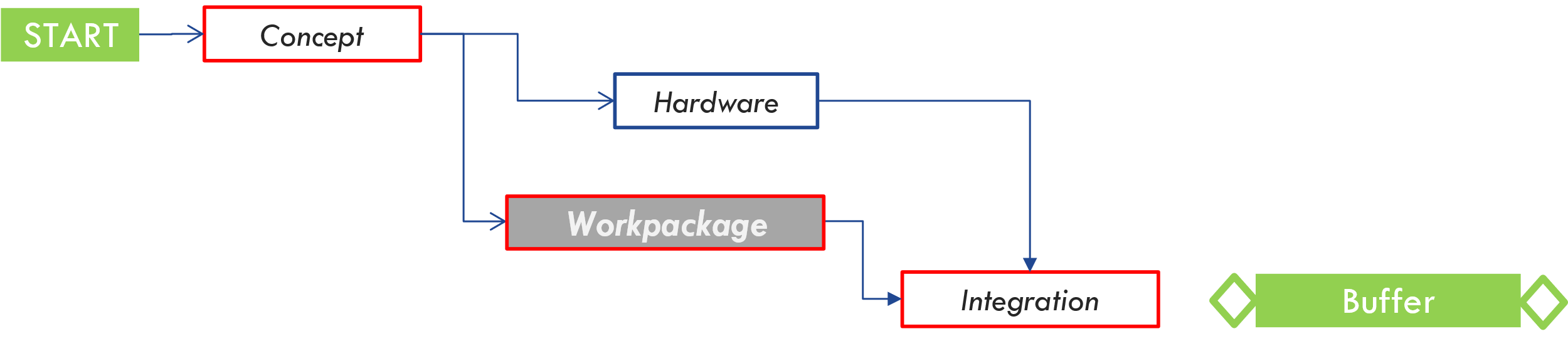 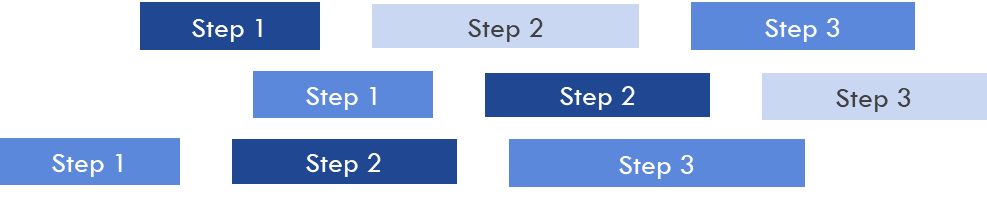 Service Level Performance (SLA)
Due Date Performance
Scope Implementation Choices (1)Workpackage Identification
6
Identify which parts of the project or type of work will be managed as “Workpackages”
List examples here
…


In which type of Workflows are applicable?:
Workpackages within Project Workflow
Workpackages within Services Workflow
Scope Implementation Choices (2)For Workpackages and Cards
7
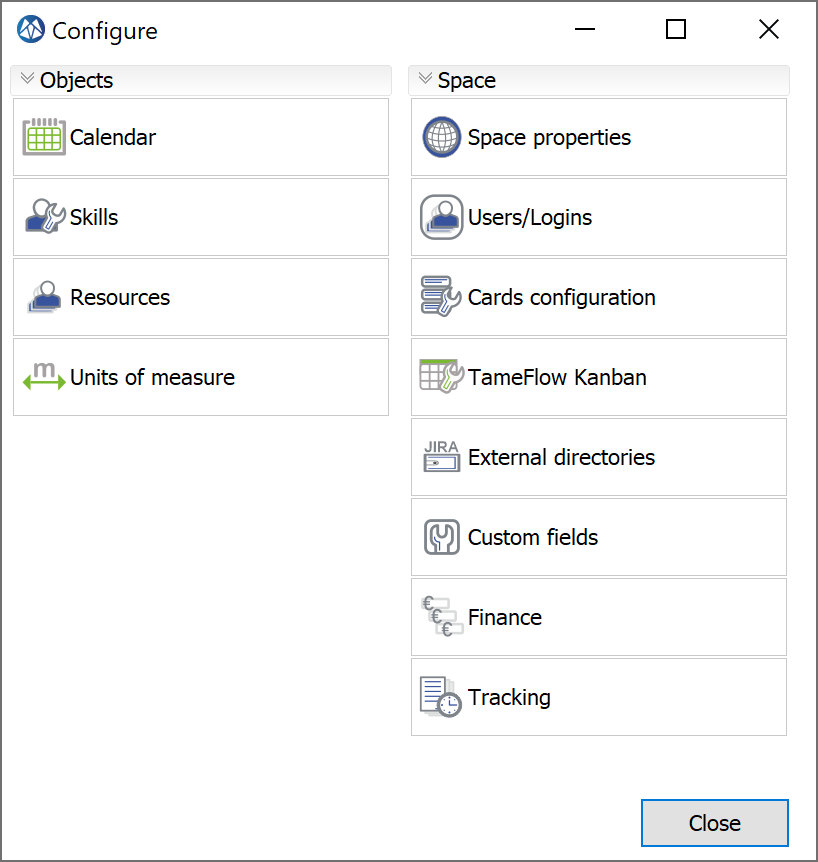 Which Card Types?
Which fields?
Status (workflow)
Size
Other?
Configure your LYNX TameFlow Taskboard
Which Stream(s)?
Which Board(s)

Prepare for getting Cards done
Standard Skill or Team Skill
Routing and Filtering of Cards
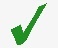 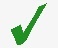 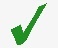 Resources
8
Section: Get Started with LYNX TameFlow: 
https://support.a-dato.com/hc/en-us/sections/360003735037-Make-a-jumpstart-with-LYNX-TameFlow
Make a jumpstart with LYNX TameFlow
Get Started with LYNX TameFlow
Get Cards done with the LYNX TameFlow Taskboard or Cards View
Try some TameFlow Kanban Features
Try TameFlow Buffer Management
Get started with a Team Skill

Card Configuration Templates: 
https://support.a-dato.com/hc/en-us/articles/360039475533-LYNX-TameFlow-Card-Type-Configuration-Templates#DownloadadetailedOverviewofCardTypeconfigurationoptionsbelow!
Determine your Card Types and their fields
9
The following Card Types will be used e.g.:
Subtask
User Story
Other?

Specify the Card Fields:
Status (workflow) = Mandatory
Size and its unit of measure = Mandatory
Other fields

Describe use and process flow
Which type of work (workpackages)?
Some Examples (1)
10
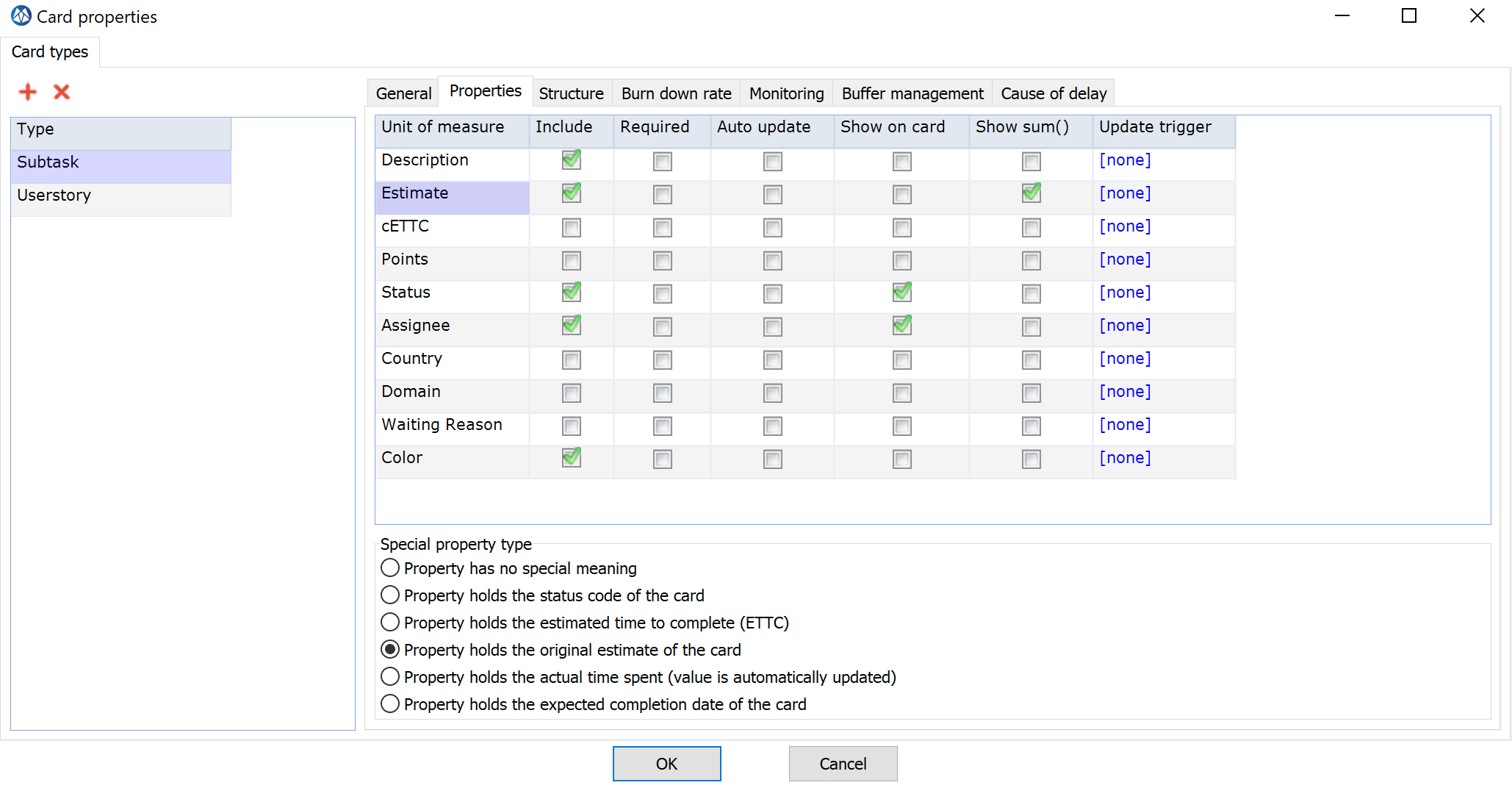 Some Examples (2)
11
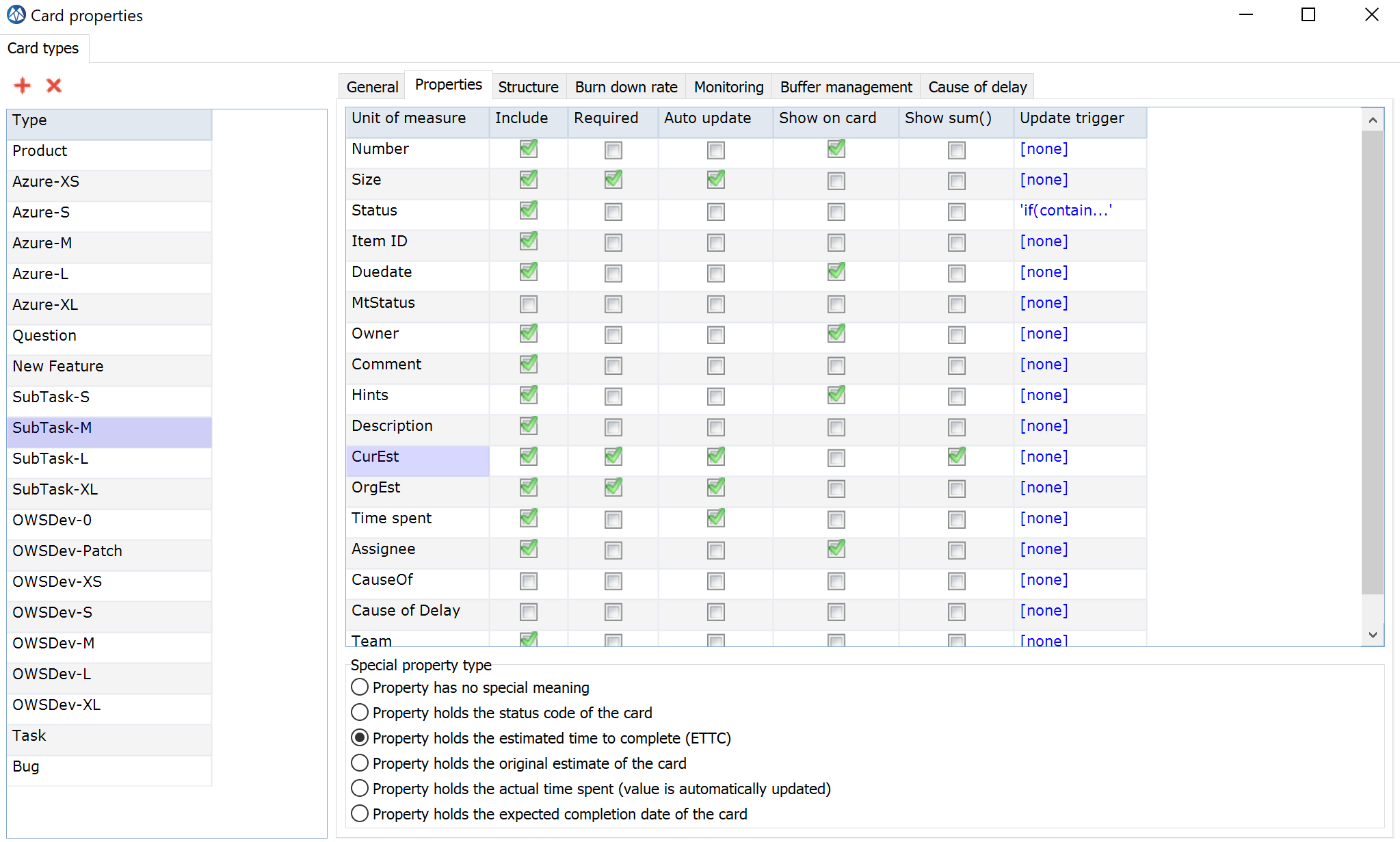 Describe Card Type “X”:
12
Card Fields
Status (workflow)
Size and its unit of measure:
Timespan: Hours
Units: Points, DD (Developer Days) etc.
Other fields

Default values to be considered

Card Buffer Management: Yes/No
Due Date Field
Type of Buffer Management
Describe Card Type “Y”:
13
Define Stream(s) + Board
14
Minimum is one Stream/Board Combination
Stream configuration
Board configuration

Stream Configuration:
..

Board Configuration:
Any handover points in the workflow (select “wait”)
Workpackage “Resource Requirements”Use Standard Skill or Team Skill
15
Options:
Standard Skills
Virtual
Normal
Team Skill

Pro’s and Con’s:
……